Las vacaciones
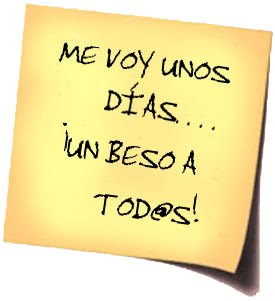 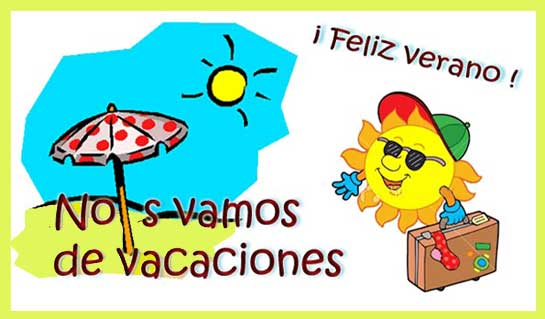 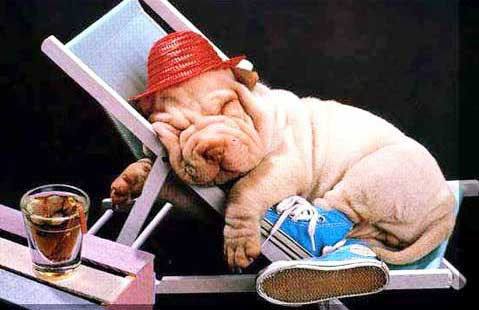 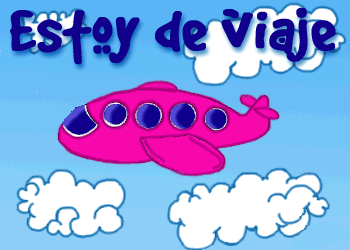 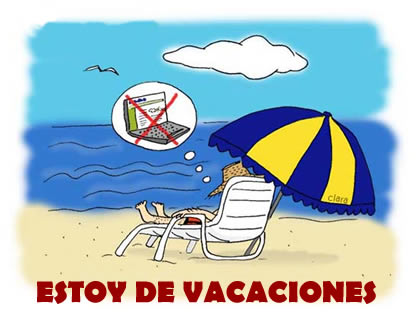 Hoy vamos a…
hacer un test de vocabulario (70%+)
En parejas (2 personas)
practicar una conversación (sobre las vacaciones pasadas)
Individualmente
2.    traducir 3 frases al español
En parejas
3.    inventar 3 frases en inglés para tu pareja
Extra
hacer un video con Sock Puppets
vocabulario 5 (para el 29 de mayo 2012)
vocabulario 5 (para el 29 de mayo 2012)
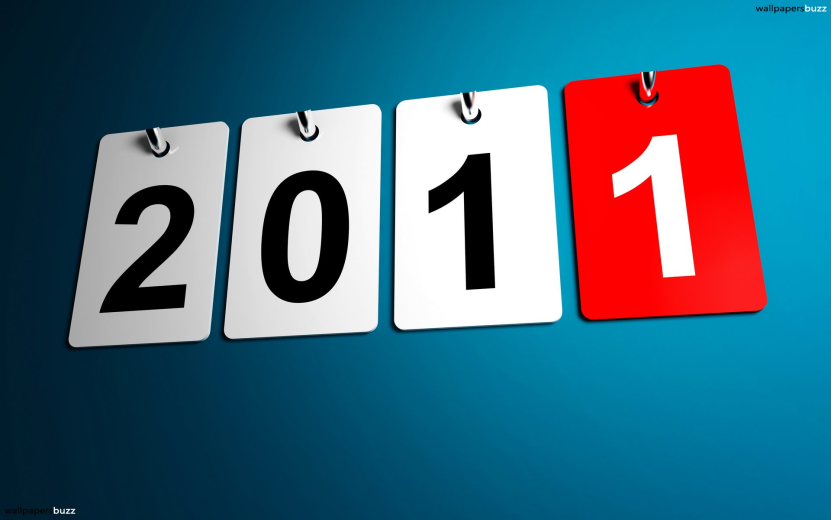 A - ¿Adónde fuiste de vacaciones?B - Fui a …A - ¿Con quién fuiste?B - Fui con …A - ¿Qué hiciste?B – Hice muchas cosas, por ejemplo…A – Qué tal lo pasaste?B – Lo pasé…
Hoy vamos a…
hacer un test de vocabulario (70%+)
En parejas (2 personas)
practicar una conversación (sobre las vacaciones pasadas)
Individualmente
2.    traducir 3 frases al español
En parejas
3.    inventar 3 frases en inglés para tu pareja
Extra
hacer un video con Sock Puppets
http://www.youtube.com/watch?v=WTTzvlNO52A
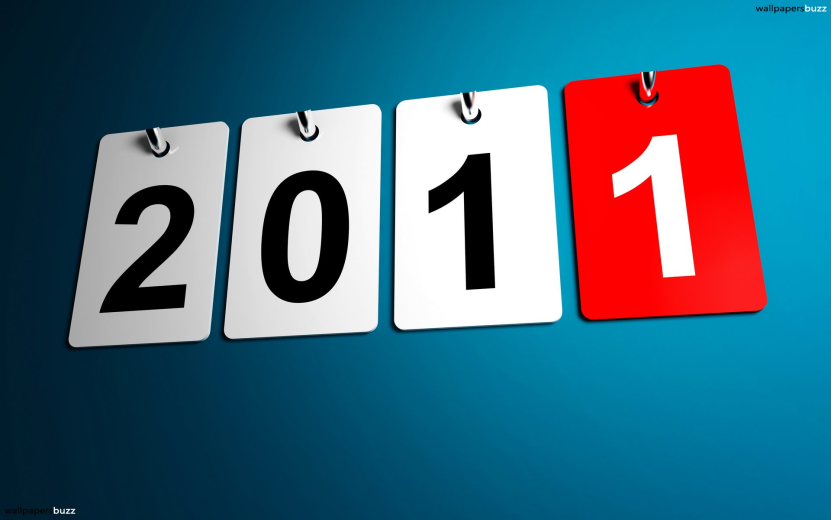 A - ¿Adónde fuiste de vacaciones?B – F__ a …A - ¿Con quién fuiste?B – F___ c__ …A - ¿Qué hiciste?B – H___ m_____ c_____, p__ e_______…A – Qué tal lo pasaste?B – L_ p____…
Start Timer
60 Seconds
60
45
30
15
0
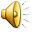 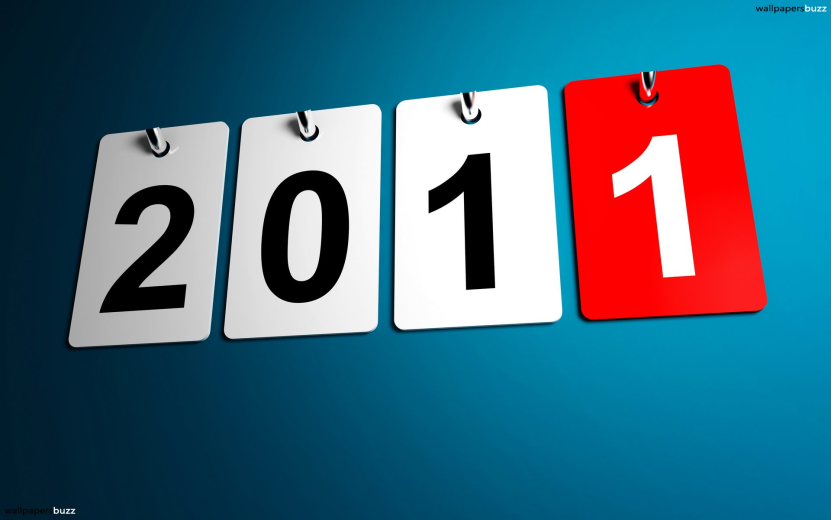 A - ¿A_____ f________ de v__________?B – F__ a …A - ¿C__ q______ f______?B – F__ c__ …A - ¿Q___ h_______?B – H___ m_____ c____, p__ e_______…A – Q___ tal lo p_______?B – L_ p______…
Start Timer
60 Seconds
60
45
30
15
0
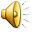 Hoy vamos a…
hacer un test de vocabulario (70%+)
En parejas (2 personas)
practicar una conversación (sobre las vacaciones pasadas)
Individualmente
2.    traducir 3 frases al español
En parejas
3.    inventar 3 frases en inglés para tu pareja
Extra
hacer un video con Sock Puppets
De vacaciones…
dije = I said            /    dijo = s/he said
present
normalmentesiemprea vecesa menudotodos los años / díasayerel año pasadoel año que viene
past
future
fui = I went            /    fuimos = we went
hace sol / frío / calor = it’s sunny / cold / hot
Traduce al español
I like going to Spain. For example, last year we went to Mallorca.
The best thing is sunbathing on the beach and swimming in the pool
I prefer staying in a hotel because it’s more comfortable than a campsite.
2.  

3.  

4.  

5.
Hoy vamos a…
hacer un test de vocabulario (70%+)
En parejas (2 personas)
practicar una conversación (sobre las vacaciones pasadas)
Individualmente
2.    traducir 3 frases al español
En parejas
3.    inventar 3 frases en inglés para tu pareja
Extra
hacer un video con Sock Puppets
Inventa 3 frases en inglés
inglés
español
2.  



3.
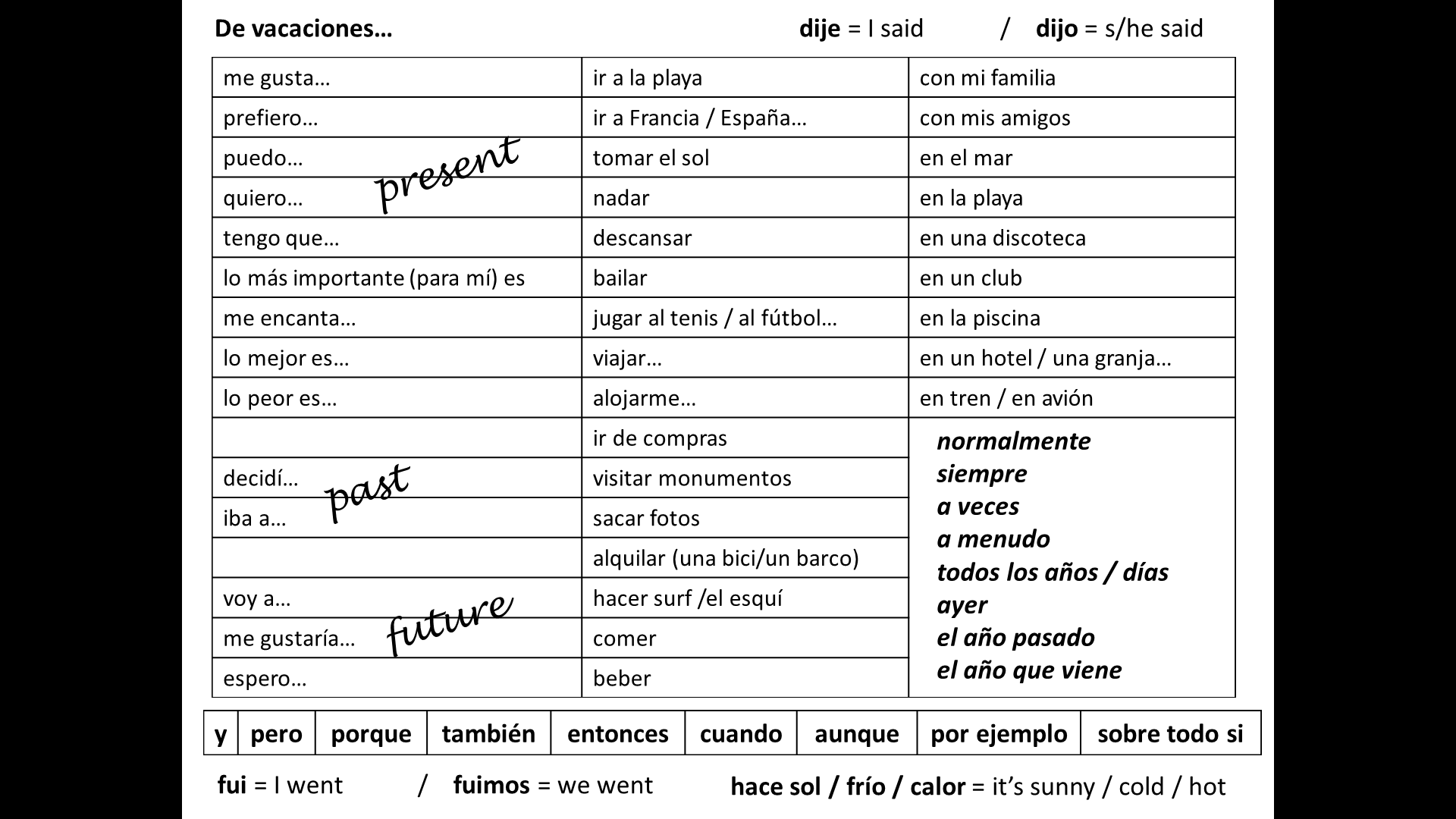 Hoy vamos a…
hacer un test de vocabulario (70%+)
En parejas (2 personas)
practicar una conversación (sobre las vacaciones pasadas)
Individualmente
2.    traducir 3 frases al español
En parejas
3.    inventar 3 frases en inglés para tu pareja
Extra
hacer un video con Sock Puppets
Los deberes
This week = set 6 vocabulary (not hard words!)
During half-term = use Quizlet links to revise all 6 x sets
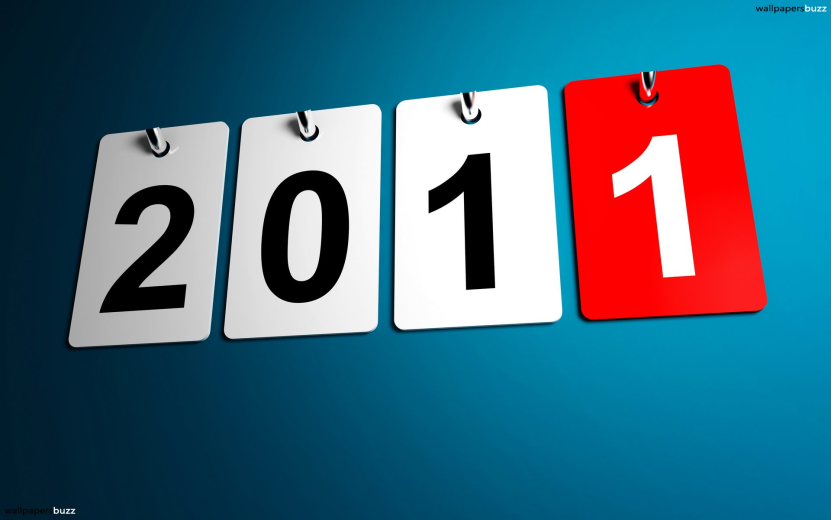 A - ¿A_____ f________ de v__________?B – F__ a …A - ¿C__ q______ f______?B – F__ c__ …A - ¿Q___ h_______?B – H___ m_____ c____, p__ e_______…A – Q___ tal lo p_______?B – L_ p______…
Start Timer
60 Seconds
60
45
30
15
0
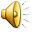